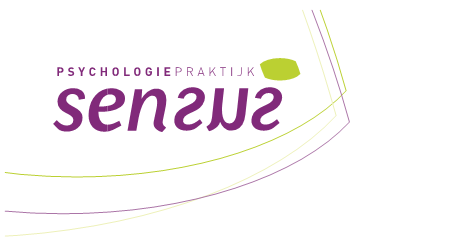 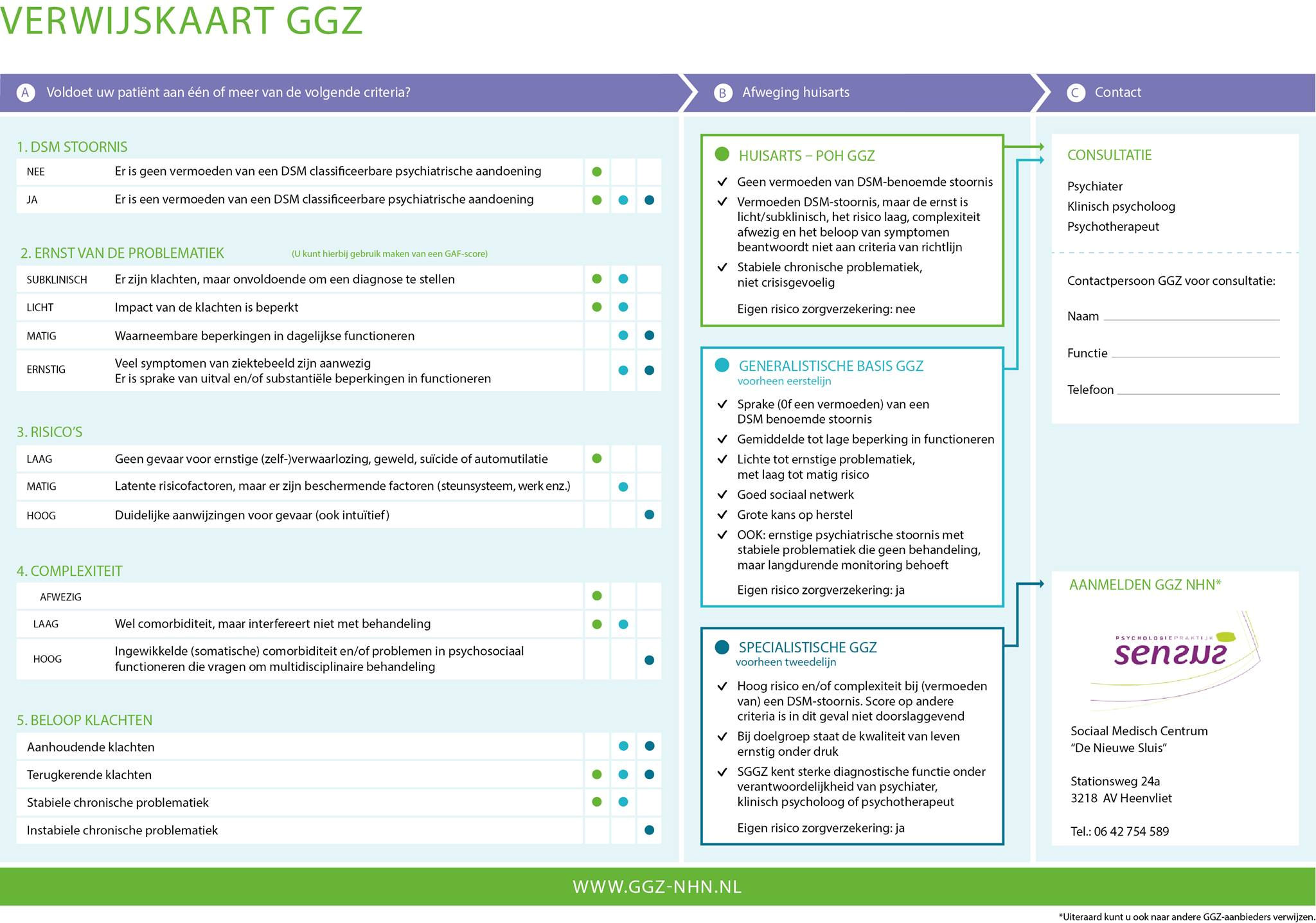 Verwijskaart GGZ
C    Verwijzen?
A          Voldoet uw patiënt aan één of meer van de volgende criteria?
B         Welke zorg is nodig?
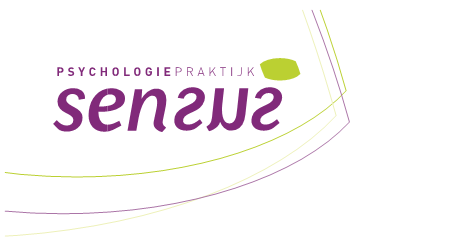 Psychologiepraktijk Sensus*

Gevestigd in Heenvliet en Nieuw-Beijerland

Tel: ……..…………….06-42754589
E-mail: ……………….info@sensusnet.nl
Voor een verwijsbrief zie onze website
www.sensusnet.nl
Deze verwijskaart is inhoudelijk ontwikkeld door  GGZ Noord-Holland-Noord